18, б. Задачи с практическим содержанием
[Speaker Notes: В режиме слайдов ответы появляются после кликанья мышкой]
Упражнение 1
Используя данные, приведенные на рисунке, найдите расстояние AB от лодки A до берега b.
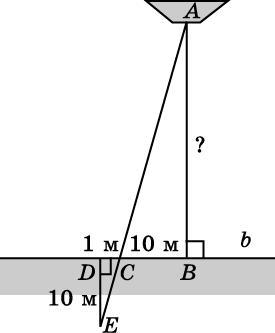 Ответ. 100 м.
[Speaker Notes: В режиме слайдов ответы появляются после кликанья мышкой]
Упражнение 2
Используя данные, приведенные на рисунке, найдите ширину AB реки.
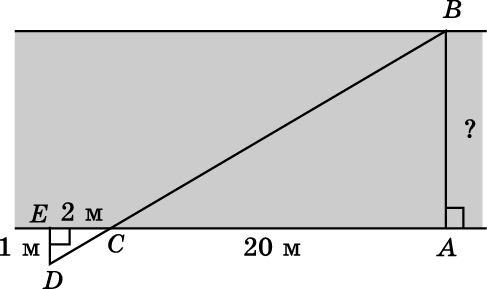 Ответ. 10 м.
[Speaker Notes: В режиме слайдов ответы появляются после кликанья мышкой]
Упражнение 3
Используя данные, приведенные на рисунке, найдите ширину AB озера.
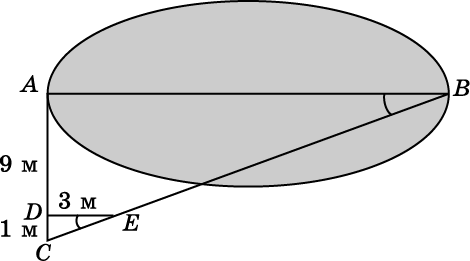 Ответ. 30 м.
[Speaker Notes: В режиме слайдов ответы появляются после кликанья мышкой]
Упражнение 4
На рисунке показано, как можно найти ширину реки AD, построив на местности два подобных треугольника - АВС и DEC. Найдите AD, если ВС = 50 м, ЕС = 16 м и DC = 17 м.
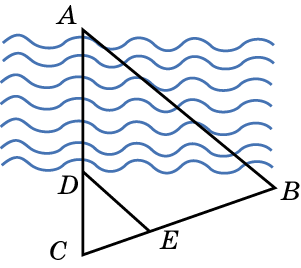 [Speaker Notes: В режиме слайдов ответы появляются после кликанья мышкой]
Упражнение 5
Используя данные, приведенные на рисунке, найдите высоту мачты AB.
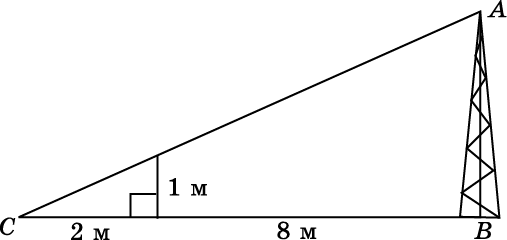 Ответ. 5 м.
[Speaker Notes: В режиме слайдов ответы появляются после кликанья мышкой]
Упражнение 6
Наблюдатель, находящийся в пункте А, видит конец шеста С и верхнюю точку D мачты, расположенными на одной прямой. Какова высота мачты, если АЕ = 60 м, АВ = 6 м и ВС = 3 м?
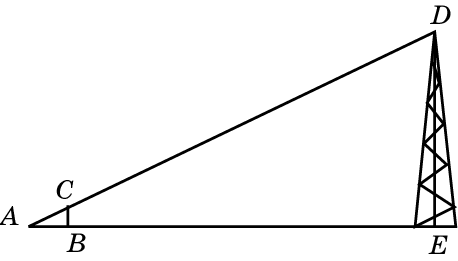 Ответ: 30 м.
[Speaker Notes: В режиме слайдов ответы появляются после кликанья мышкой]
Упражнение 7
Человек ростом 1,8 м стоит на расстоянии 12 м от столба, на котором висит фонарь на высоте 5,4 м.  Найдите длину тени человека в метрах.
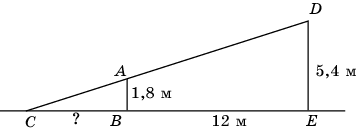 Ответ: 6.
[Speaker Notes: В режиме слайдов ответы появляются после кликанья мышкой]
Упражнение 8
Человек ростом 1,7 м стоит на расстоянии 8 шагов от столба, на котором висит фонарь. Тень человека равна четырем шагам. На какой высоте расположен фонарь? Ответ дайте в метрах.
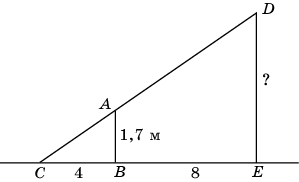 Ответ: 5,1.
[Speaker Notes: В режиме слайдов ответы появляются после кликанья мышкой]
Упражнение 9
Короткое плечо шлагбаума имеет длину 1 м, а длинное плечо – 4 м. На какую высоту поднимается конец длинного плеча, когда конец короткого плеча опускается на 0,5 м?
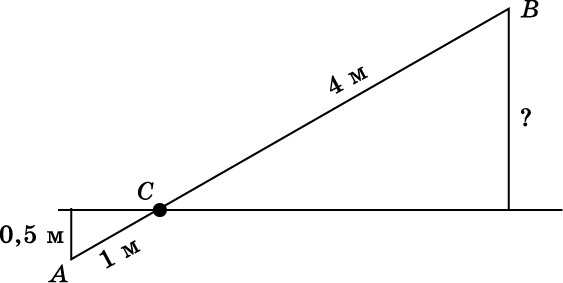 Ответ. 2 м.
[Speaker Notes: В режиме слайдов ответы появляются после кликанья мышкой]
Упражнение 10
Короткое плечо шлагбаума имеет длину 1 м, а длинное плечо – 3 м. На какую высоту опускается конец  короткого плеча, когда конец длинного плеча поднимается на 1,5 м? Ответ дайте в метрах.
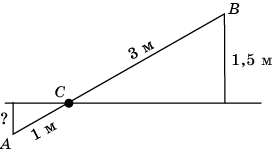 Ответ: 0,5.
[Speaker Notes: В режиме слайдов ответы появляются после кликанья мышкой]
Упражнение 11
Диаметр Луны приближенно равен 3400 км, и она находится на расстоянии 408000 км от Земли. На какое расстояние (в сантиметрах) от наблюдателя нужно удалить монету диаметра 1 см, чтобы она казалась ему такой же величина, как Луна?
Ответ. 120 см.
[Speaker Notes: В режиме слайдов ответы появляются после кликанья мышкой]
Упражнение 12
Как далеко видна поверхность Земли с самолета, летящего на высоте h = 10 км над Землей (радиус Земли R 6370 км)?
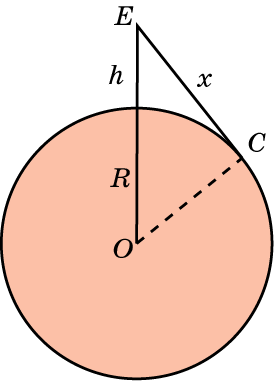 [Speaker Notes: В режиме слайдов ответы появляются после кликанья мышкой]